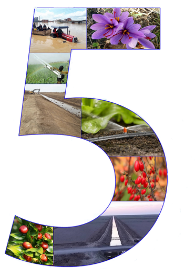 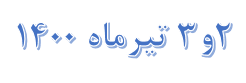 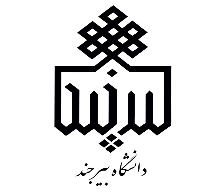 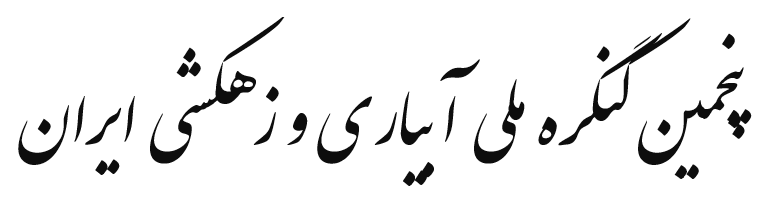 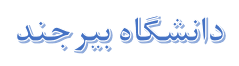 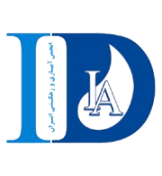 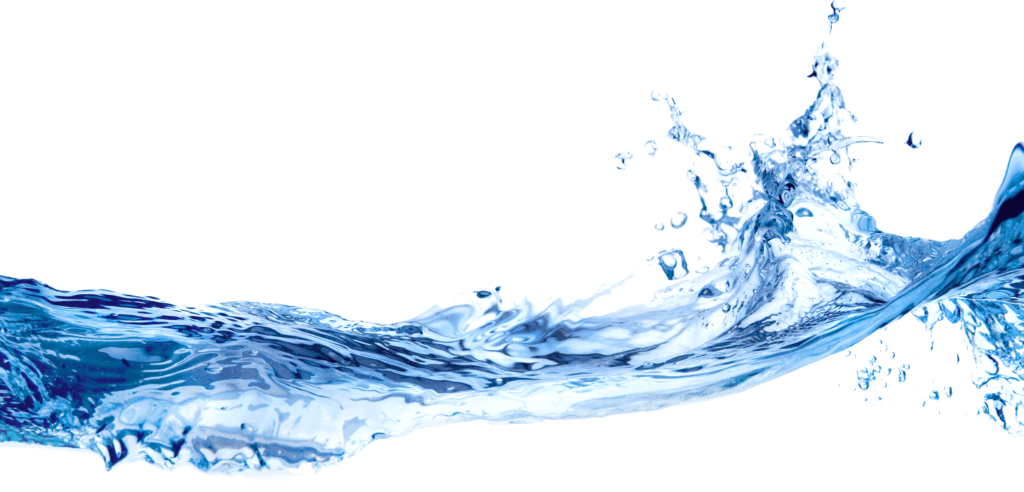 عنوان مقاله (B Titr 36 pt.)
----- يک سطر فاصله ( B Mitra 20pt.) -----
نام و نام خانوادگي نويسنده اول، نويسنده دوم، ... در يك سطر. از ذكر عناويني نظير مهندس و يا دكتر و ... در ابتداي اسامي خودداري شود. (B Mitra 24 pt. پررنگ) 
----- يک سطر فاصله ( B Mitra 14 pt.) -----
درجه علمي و آدرس نویسندگان (B Mitra 22 pt.، وسط چين)، ایمیل نویسنده مسئول (Times New Roman 20 pt.)
چکیده
- چکیده مقالات به زبان فارسی خواهد بود. 
- به‌منظور يكسان‌سازي مجموعه لازم است كه همة مقالات پوستری با این الگو تهيه و تايپ شوند. (اندازه باکس‏های موجود با توجه به تعداد کلمات درج شده در آن، قابل تغییر می‏باشد). در سایر بخش‎ها، رعایت کليه موارد مندرج در اين دستورالعمل الزامی می‏باشد.
- متن تمامی قسمت‏های پوستر به غیر از بخش منابع (B Zar 22) به حالت پاراگراف از راست (متن از راست به چپ)- حالتJustify  بوده و برای نگارش بخش‏های لاتین از قلم  Times New Roman با اندازه فونت دو شماره کمتر از حالت فارسي استفاده نمایید.
نتایج و بحث
مقدمه و اهداف
ادامه نتایج و بحث
در این قسمت ضرورت انجام پژوهش خود را توضیح داده و اهداف تحقیق را به روشنی و به دور از بیان مطالب اضافی و کلیات شرح دهید.
مواد و روش‏ها
سعی گردد از ذکر تمام جزئیات خودداری گردیده و به صورت مختصر و شفاف روش اصلی کار توضیح داده شود. توصیه می‏شود متن پوستر با درج انبوه روابط ریاضی و معادلات شلوغ و غیر جذاب نشود. نیازی نیست که تمامی موارد مرتبط با روش کار و ابزار مورد استفاده شامل مدل، نرم افزار و ... به تفصیل آورده شود.
نتیجه‏گیری
نتیجه پژوهش بر اساس اهداف، به طور صریح و مشخص بیان گردد. مهمترين نتايج و دستاوردهای مقاله خود را در این قسمت بیان کنید. بهتر است بخش نتیجه‏گیری یک پاراگراف متصل باشد.
نتایج و بحث
بیشتر از اشکال و جداول استفاده گردد که بصورت واضح و گویا تنظیم شده باشند و البته پیرامون آن‏ها بحث صورت گیرد. نمودارها و اشکال دارای کیفیت مطلوب و خوانا باشد. عکس‏ها و تصاویر از نظر اندازه و وضوح به صورت شفاف تنظیم شوند. تمامی شکل‏ها و جداول ارائه شده باید داراي عنوان باشند.
منابع اصلی
در این قسمت سعی گردد منابع مهم و اصلی و ترجیحا جدید و به روز ارائه گردد. منابع به ترتیب از منابع فارسی تا منابع انگلیسی شماره گذاری شوند. پیشنهاد می گردد تعداد 3 تا 5 مرجع در پوستر درج شود تا مخاطب بتواند در صورت علاقه موضوع را با عمق بیشتری دنبال نماید. 
 فونت منابع فارسی (B Zar 16)، فونت منابع انگلیسی:  14 Times New Roman

[1] علیزاده، ا، و صالح‌نیا، ن (1393). استفاده از نمایه خشکی جهت بررسی تغییرات تبخیر-تعرق پتانسیل و پهنه‌بندی آن در ایران به‌منظور استفاده در برآورد نیاز آبی گیاهان. نشریه آبیاری و زهکشی ایران، 8(1)، 144-136.
[2] Hosseini, S. H., Jafari, J., & Ghorbani, M. A. (2013). Sensitivity of the FAO-Penman Monteith reference evapotranspiration equation to change in climatic variables in the north-western Iran. Research in Civil and Environmental Engineering, 1(01), 28-40.